Clin d’œil aux pathologies oculaires
Pr Nicolas LEVEZIEL

CHU de Poitiers
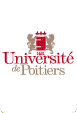 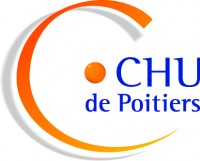 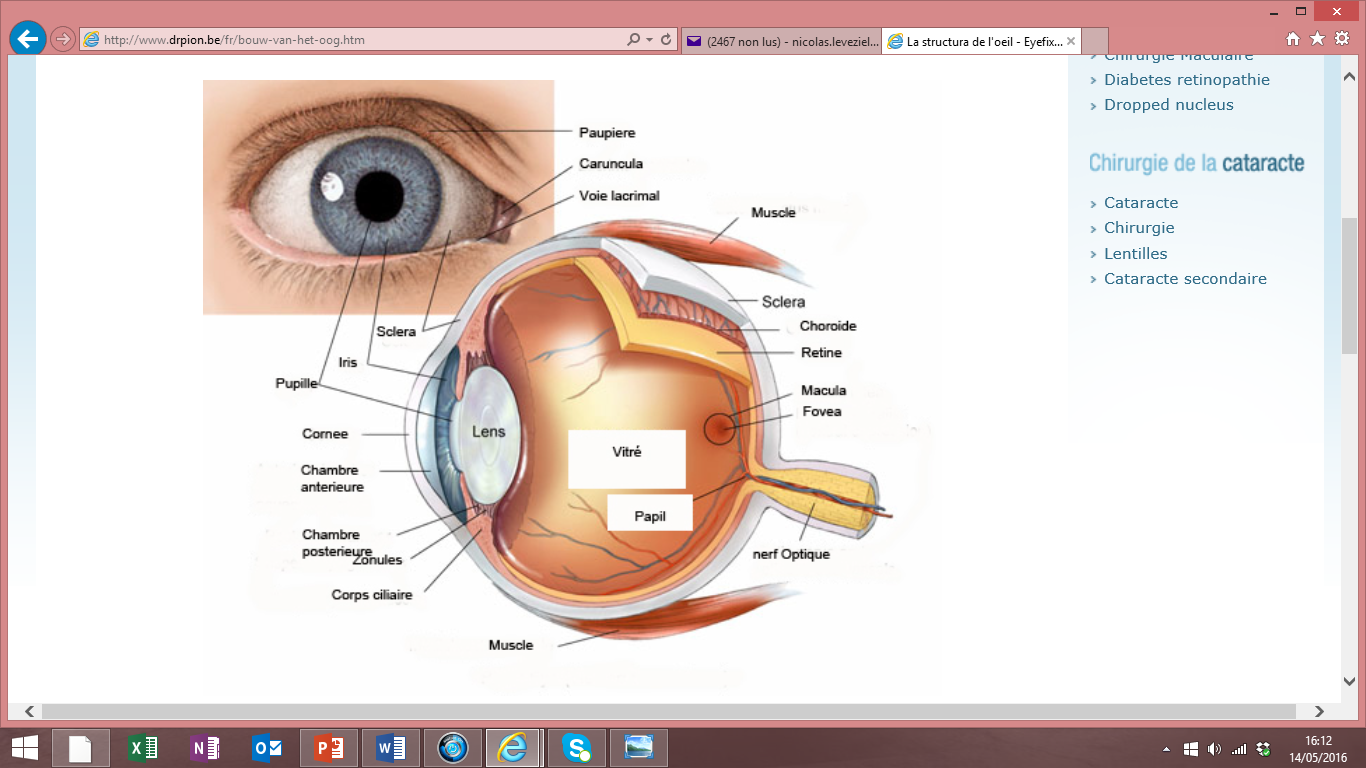 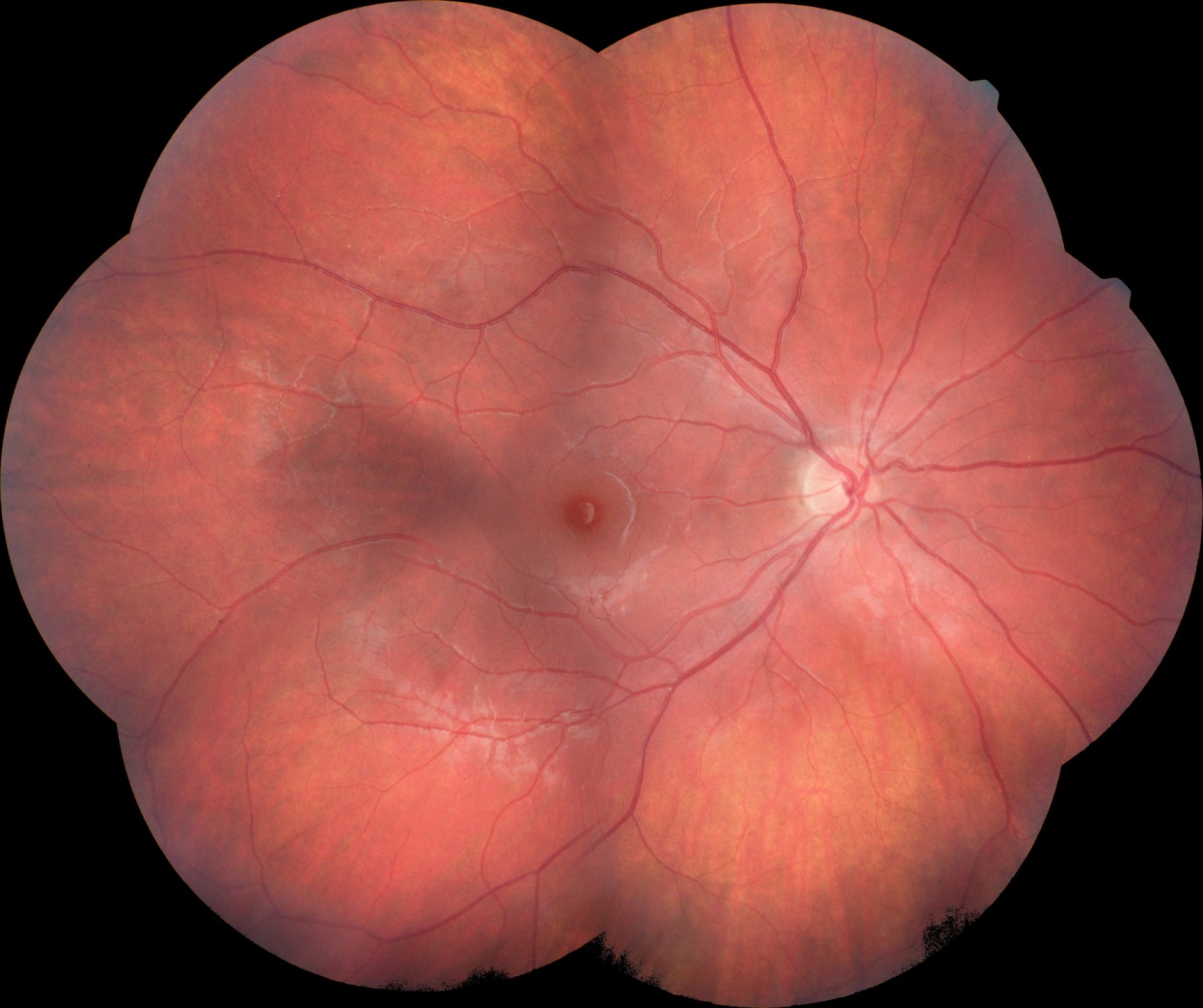 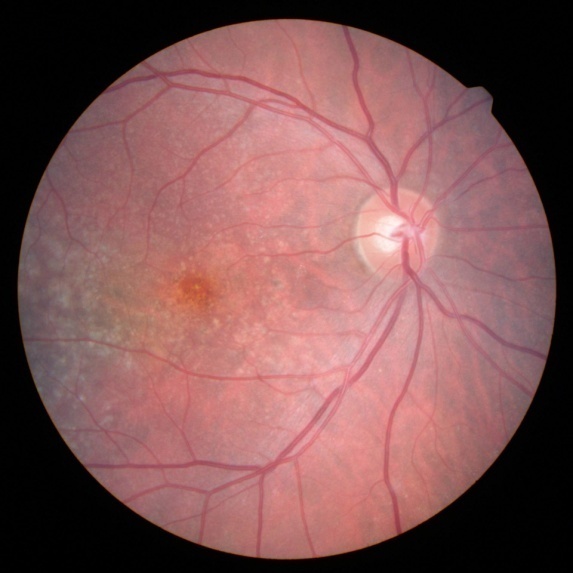 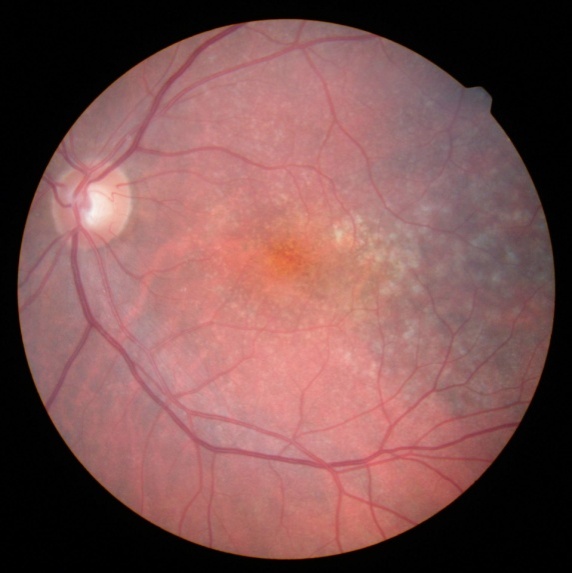 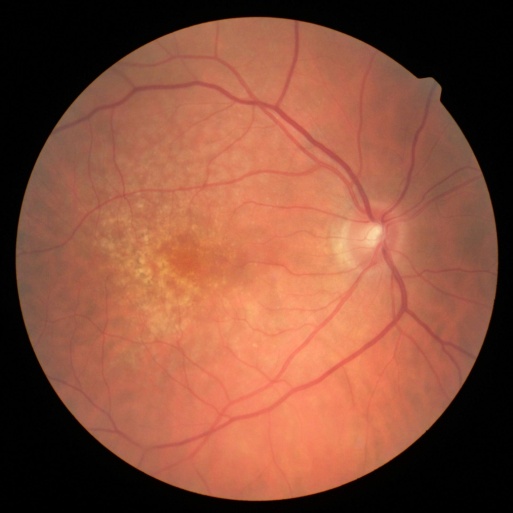 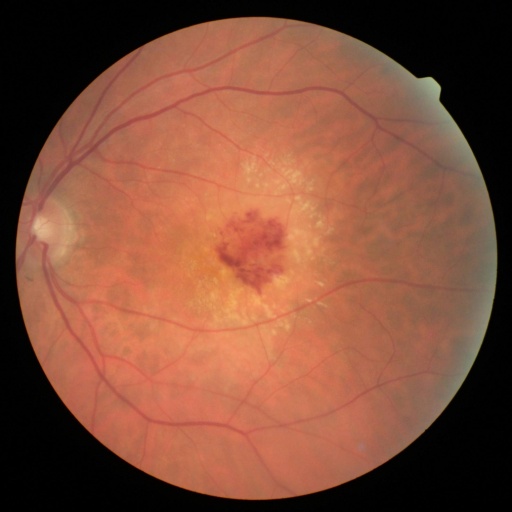 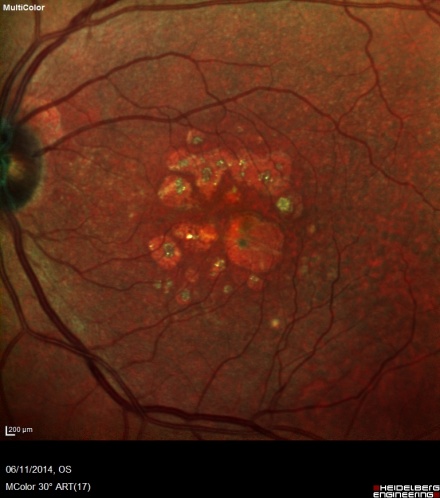 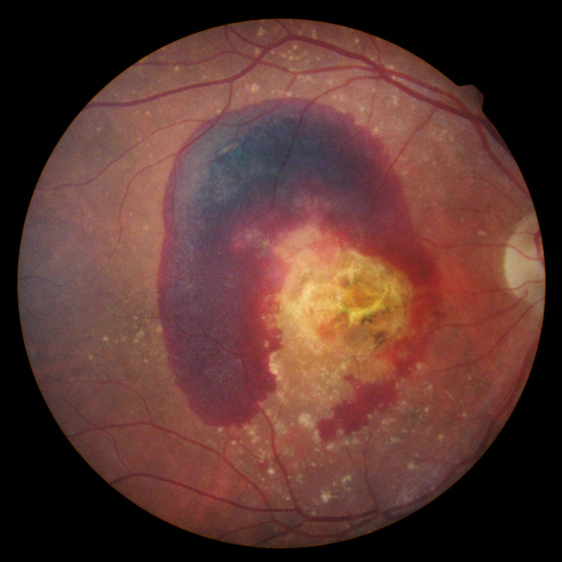 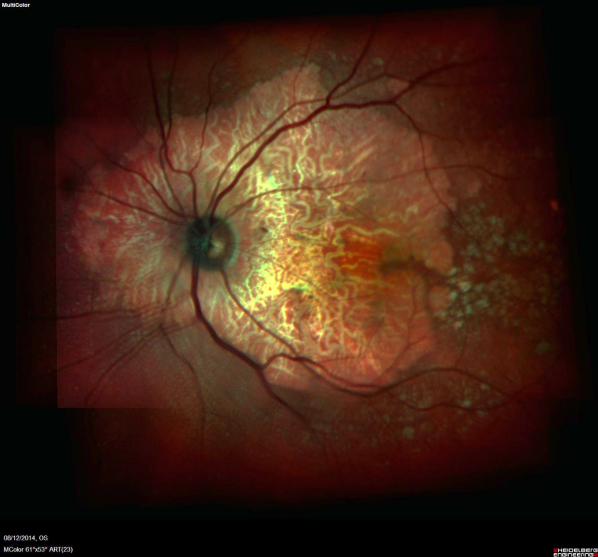 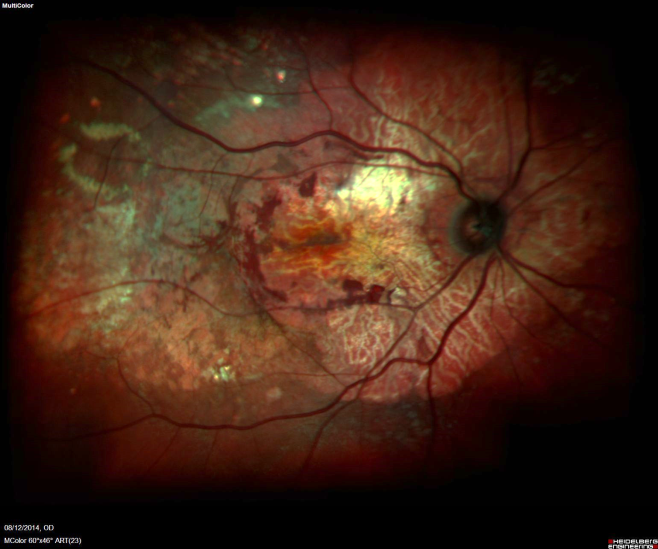 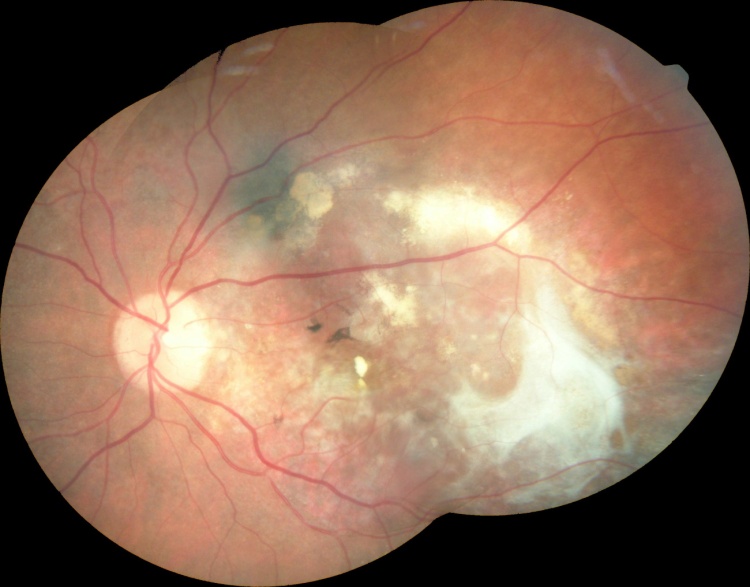 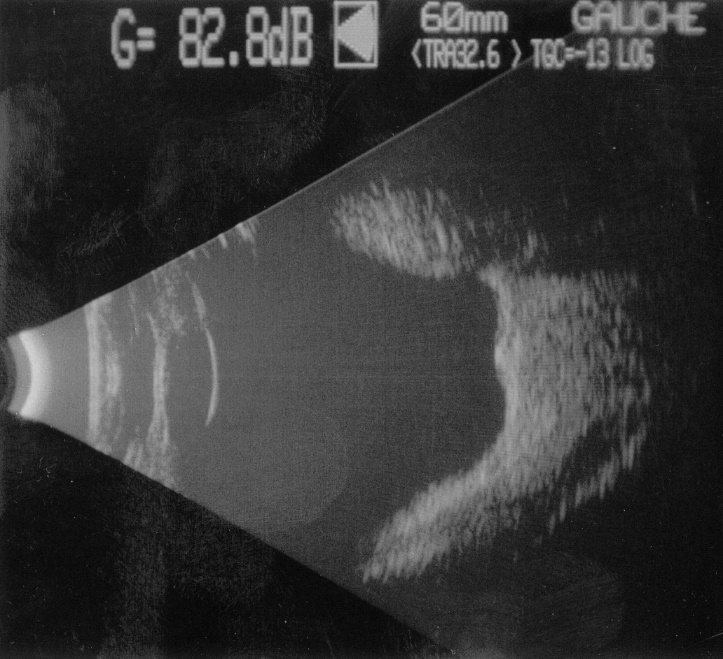 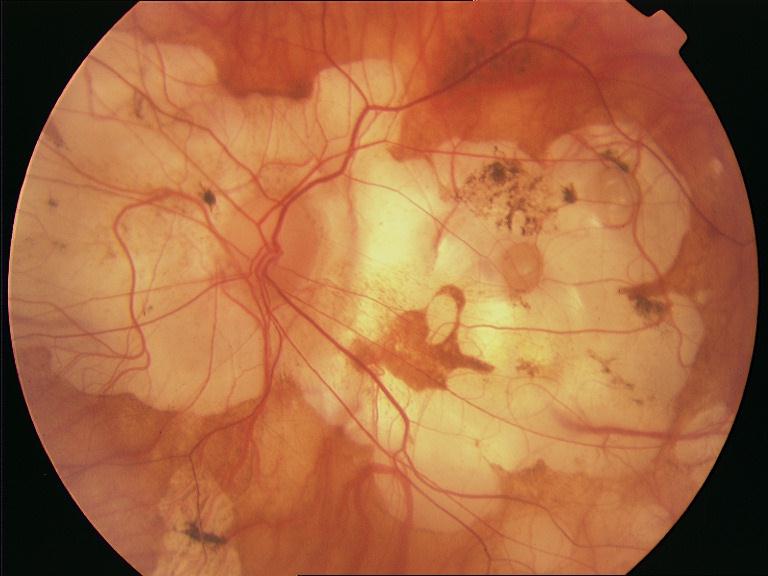 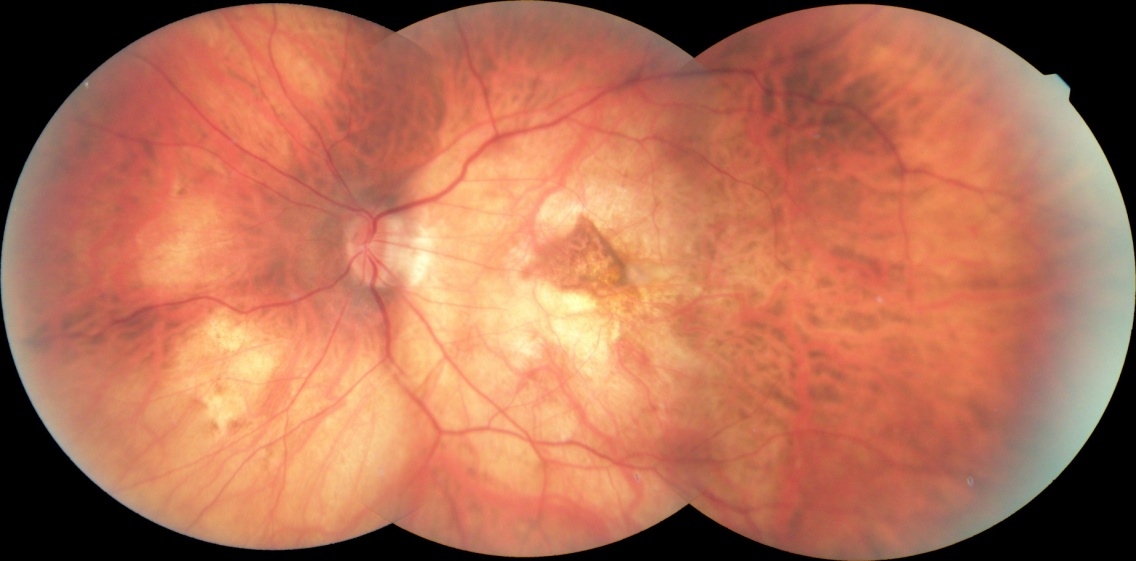 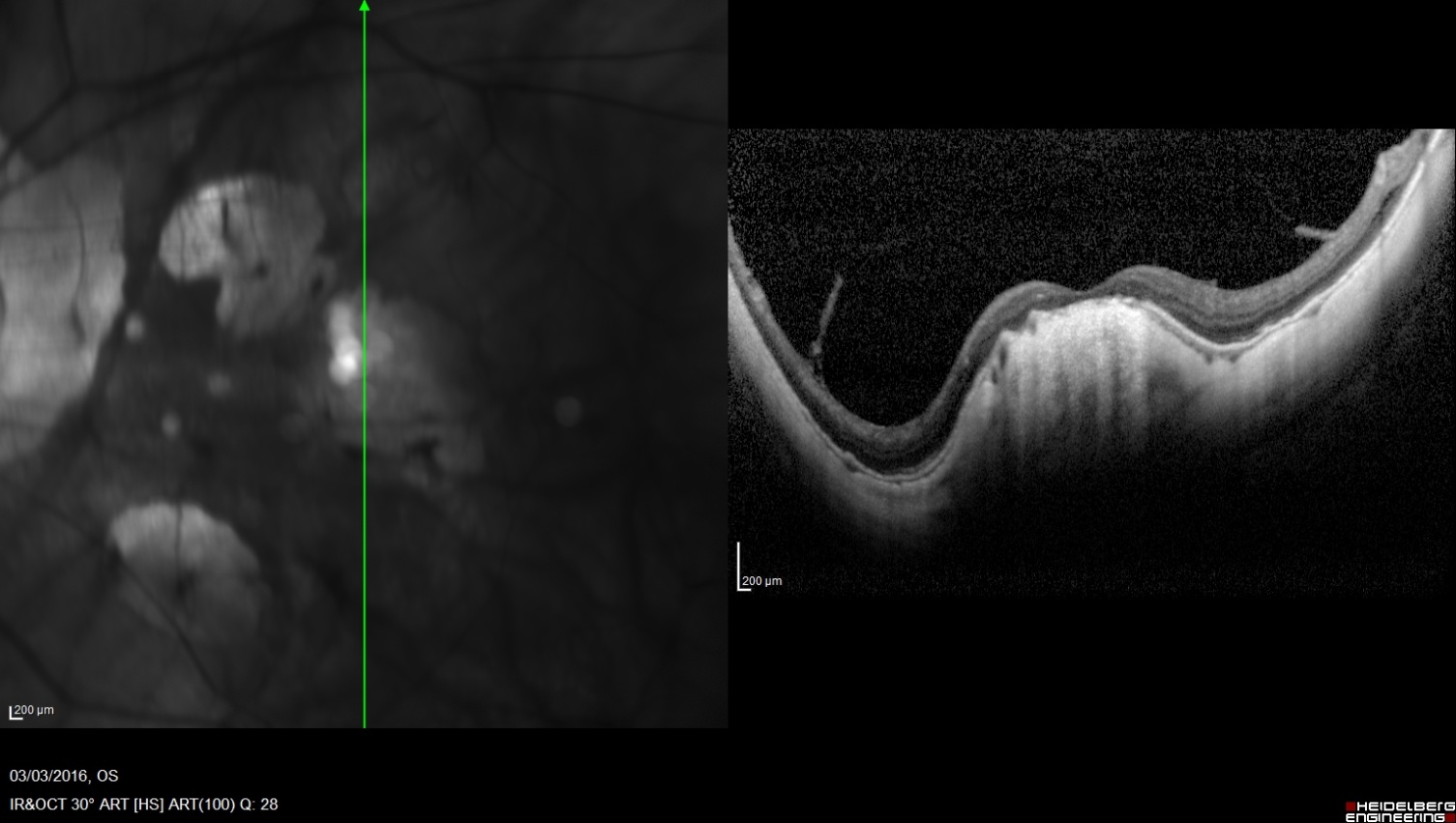 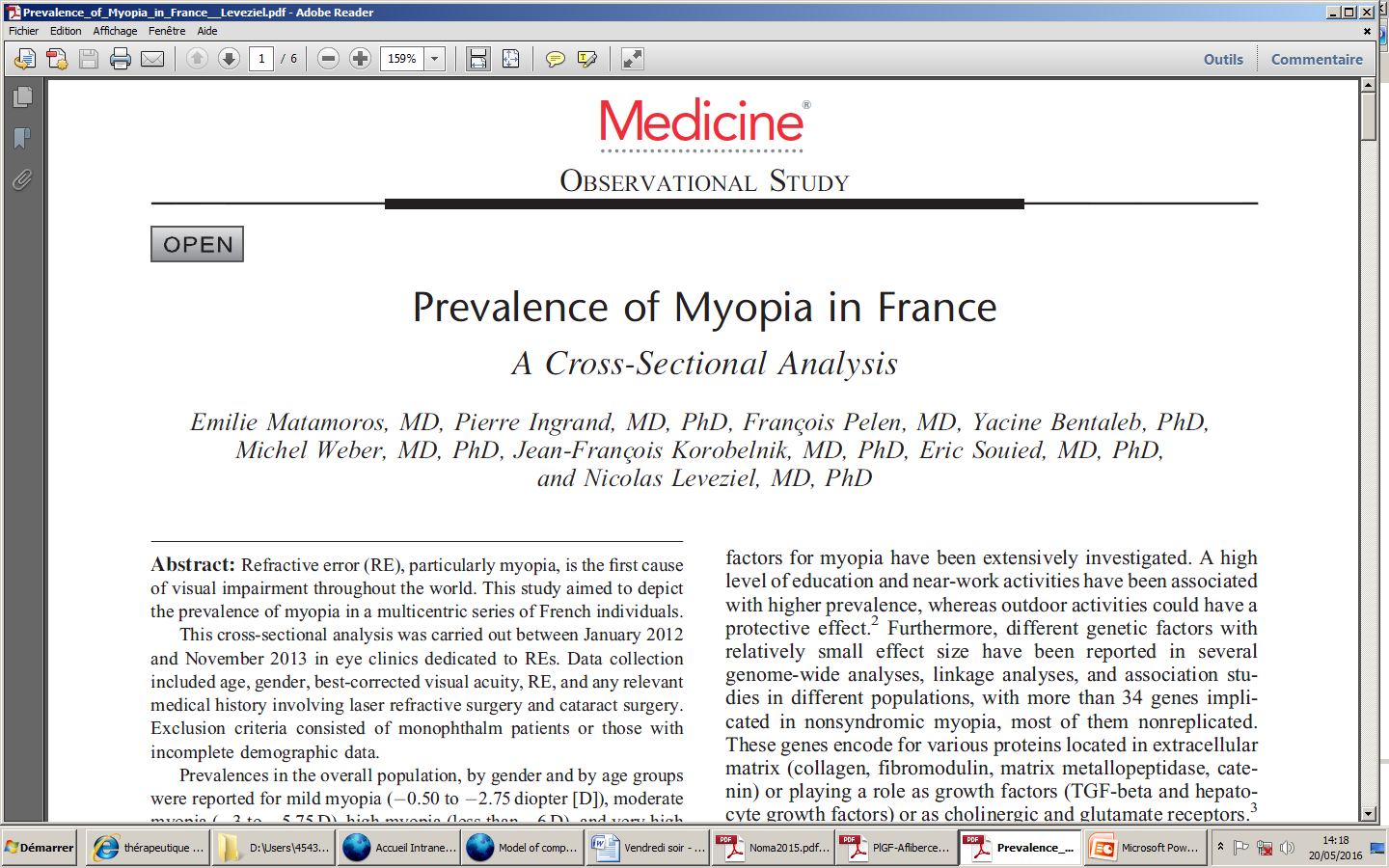 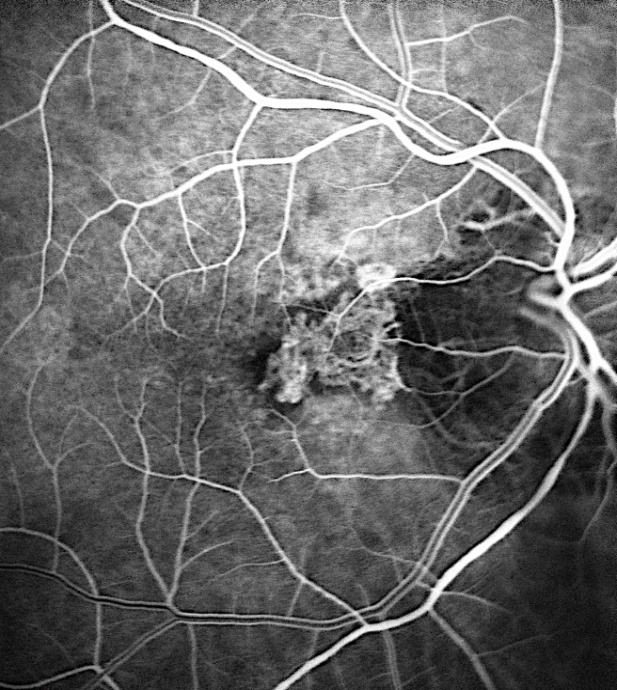 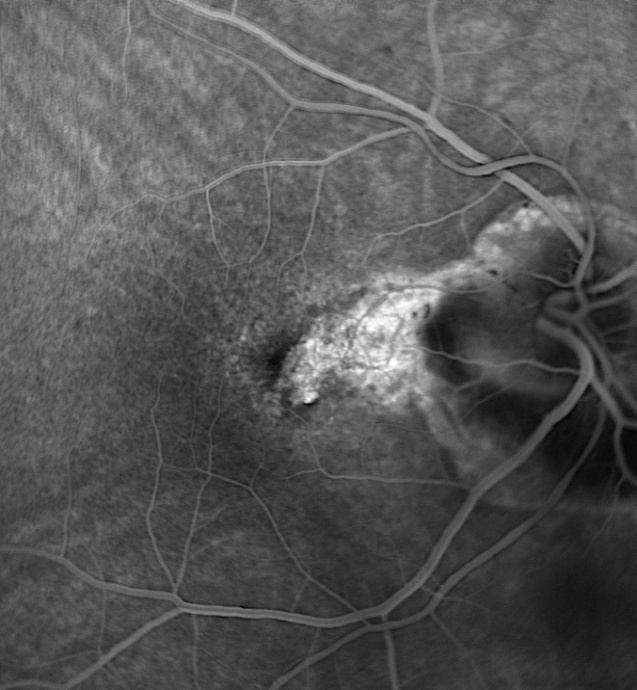 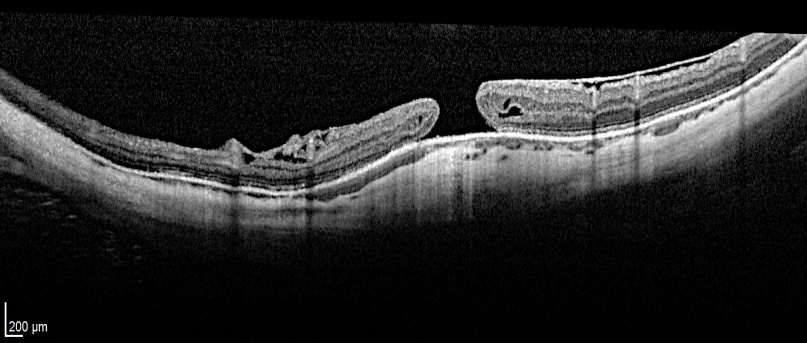 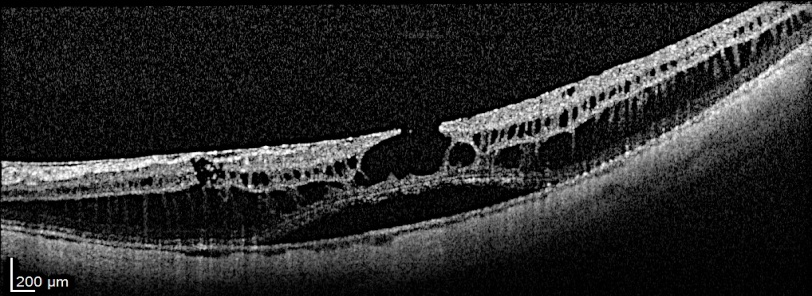 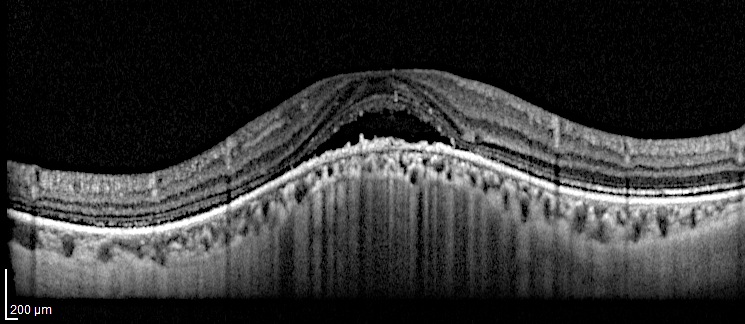 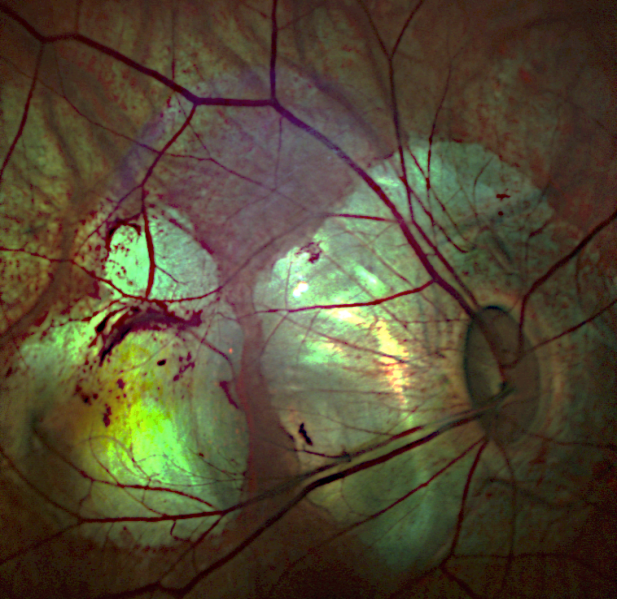 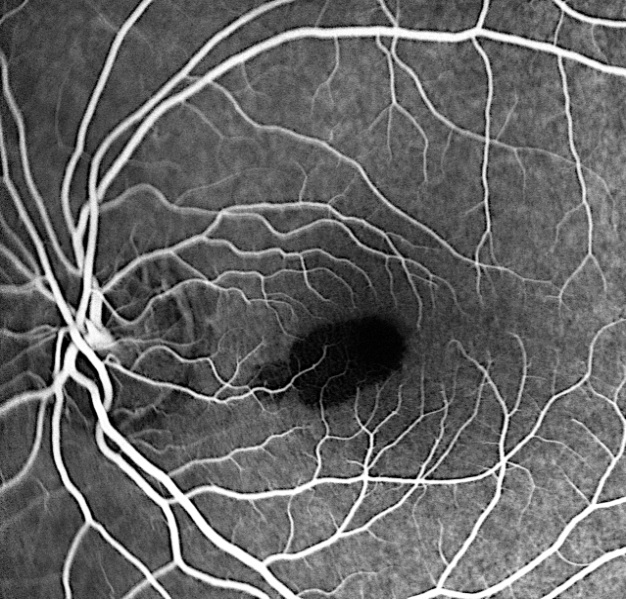 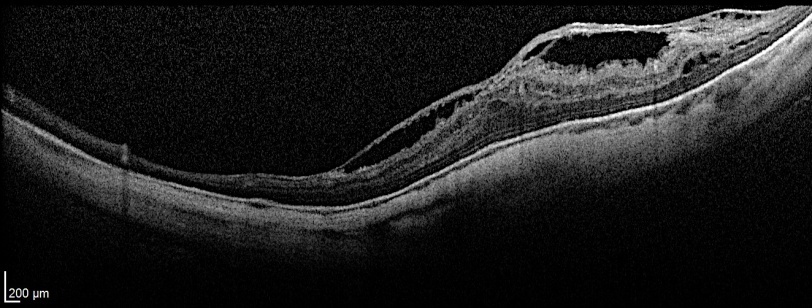 Lichtwitz et al. JFO 2016
Déchirure de rétine
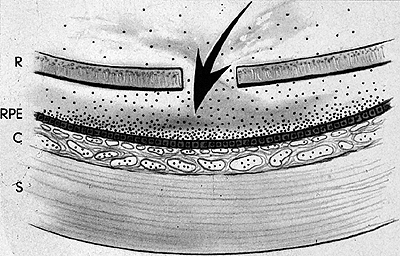 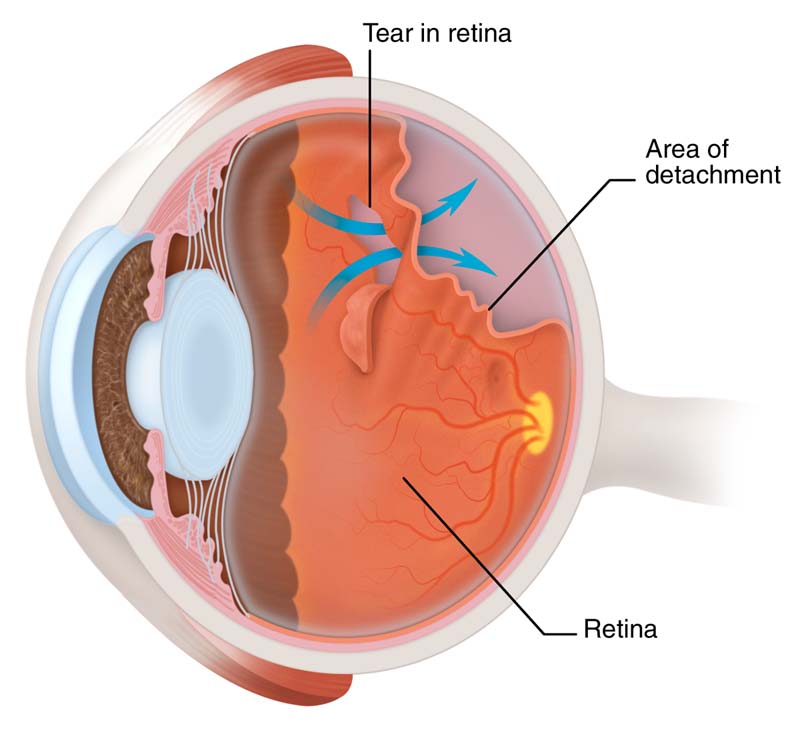 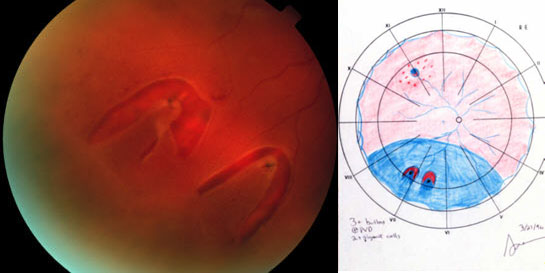 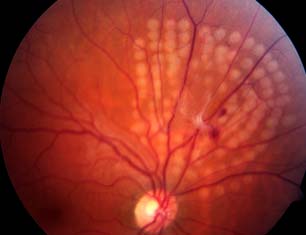 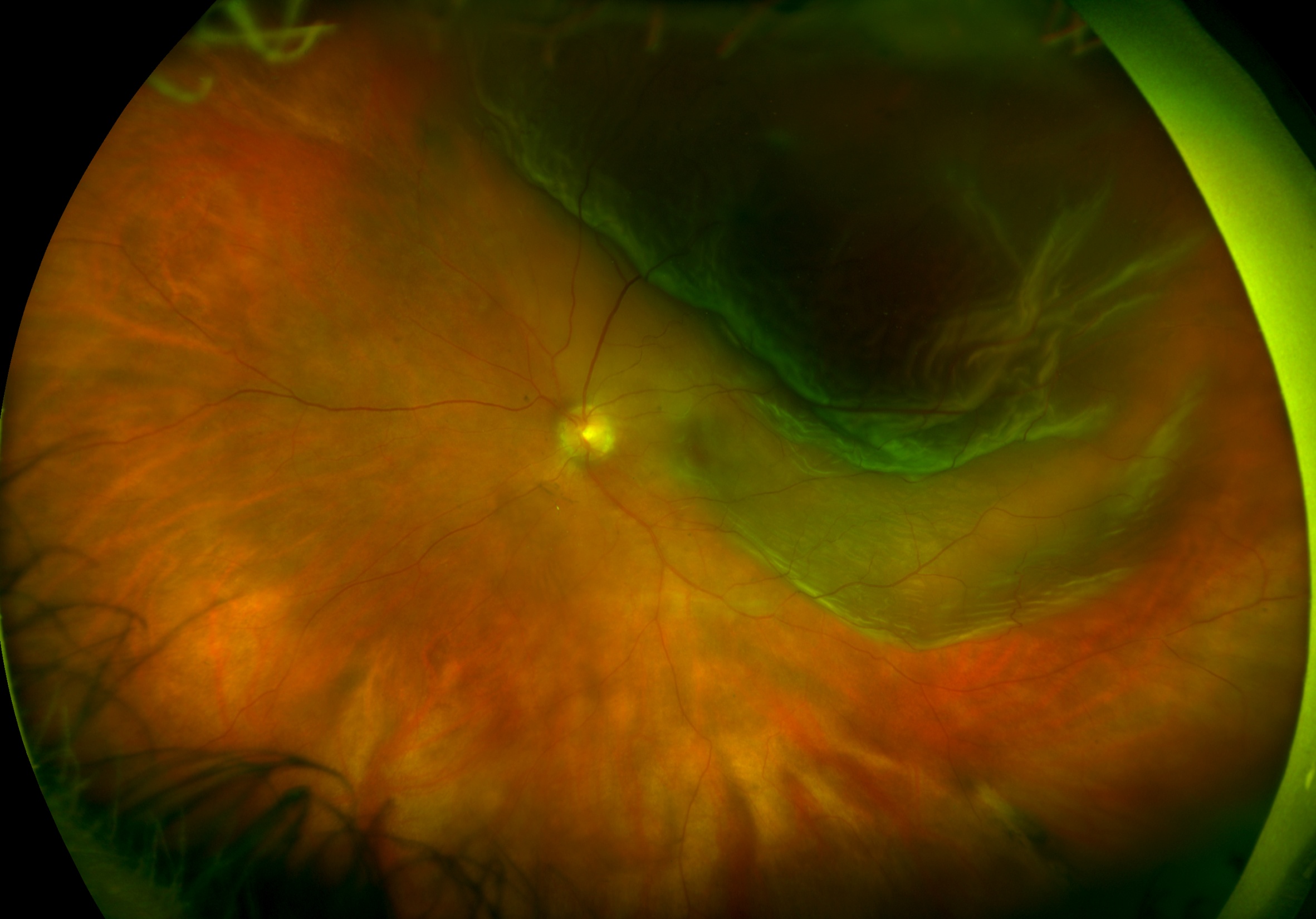 Décollement de rétine
Clin d’œil aux pathologies oculaires
Pr Nicolas LEVEZIEL
nicolas.leveziel@yahoo.fr

CHU de Poitiers
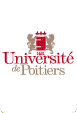 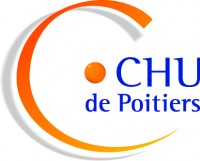